PONENCIA DE LENGUA EXTRANJERA –INGLÉS –
Reunión informativa con profesorado de Bachillerato
José María García Núñezjmaria.garcia@uca.es 
Bárbara Fiona  Rodríguez Para (EESS)
firopa@hotmail.com
LENGUA EXTRANJERA (INGLÉS). Sesión informativa. Enero 2024
ESTRUCTURA DE LA PRUEBA:
La estructura de la prueba se mantiene sin cambios en relación con la PEvAU del curso 2022-2023.
LENGUA EXTRANJERA (INGLÉS). Sesión informativa. Enero 2024
LENGUA EXTRANJERA (INGLÉS). Sesión informativa. Enero 2024
LENGUA EXTRANJERA (INGLÉS). Sesión informativa. Enero 2024
INSTRUCCIONES Y CRITERIOS DE CORRECCIÓN
El/la estudiante deberá procurar contestar las preguntas en el orden en que aparecen en el examen; en cualquier caso, deberá identificarlas de manera inequívoca. De ahí que la numeración sea correlativa, entre el 1 y el 29a/29b.
Atenerse a lo especificado en el enunciado de cada pregunta.
La contestación deberá ser exclusivamente en inglés.
LENGUA EXTRANJERA (INGLÉS). Sesión informativa. Enero 2024
LENGUA EXTRANJERA (INGLÉS). Sesión informativa. Enero 2024
LENGUA EXTRANJERA (INGLÉS). Sesión informativa. Enero 2024
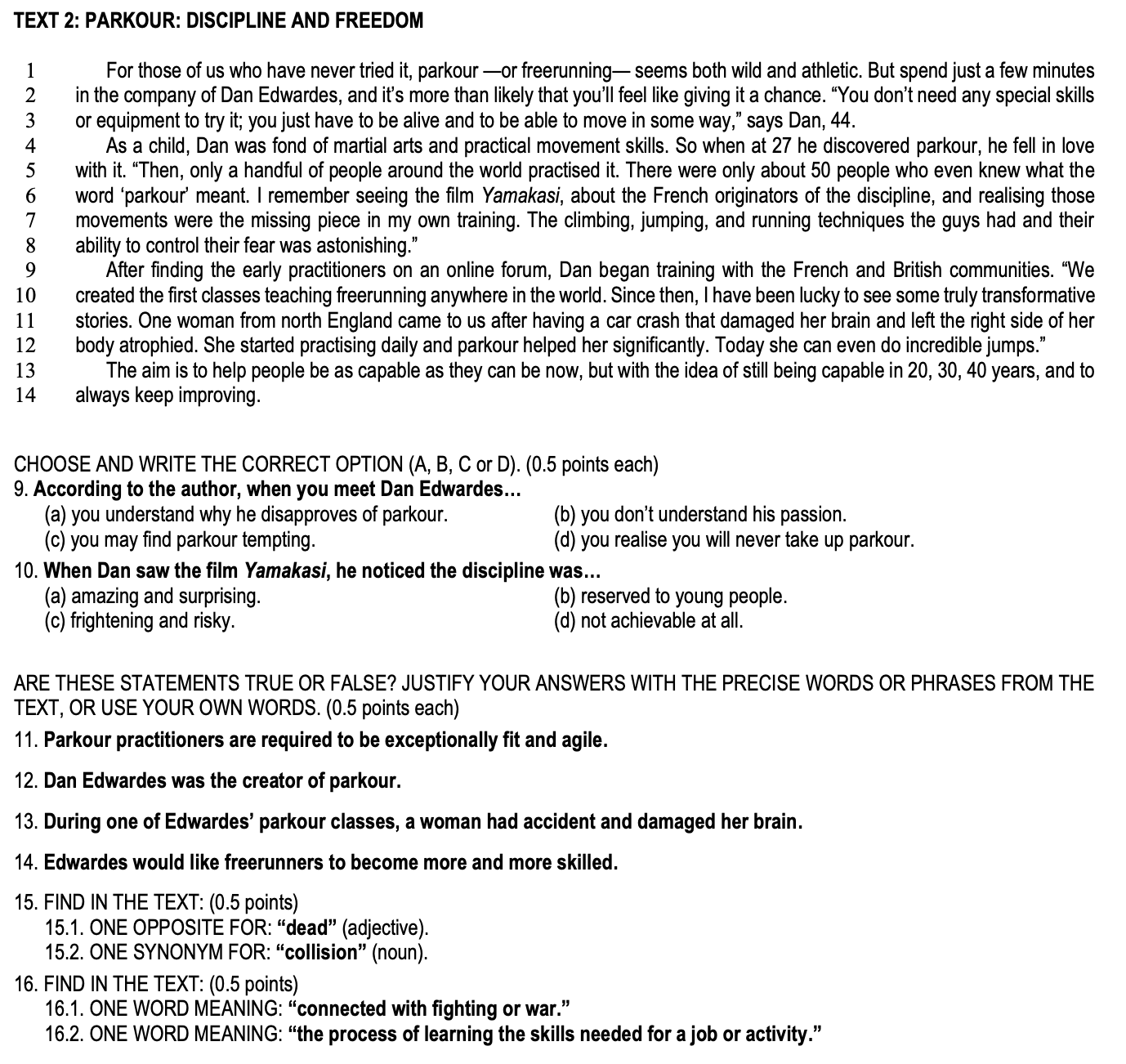 LENGUA EXTRANJERA (INGLÉS). Sesión informativa. Enero 2024
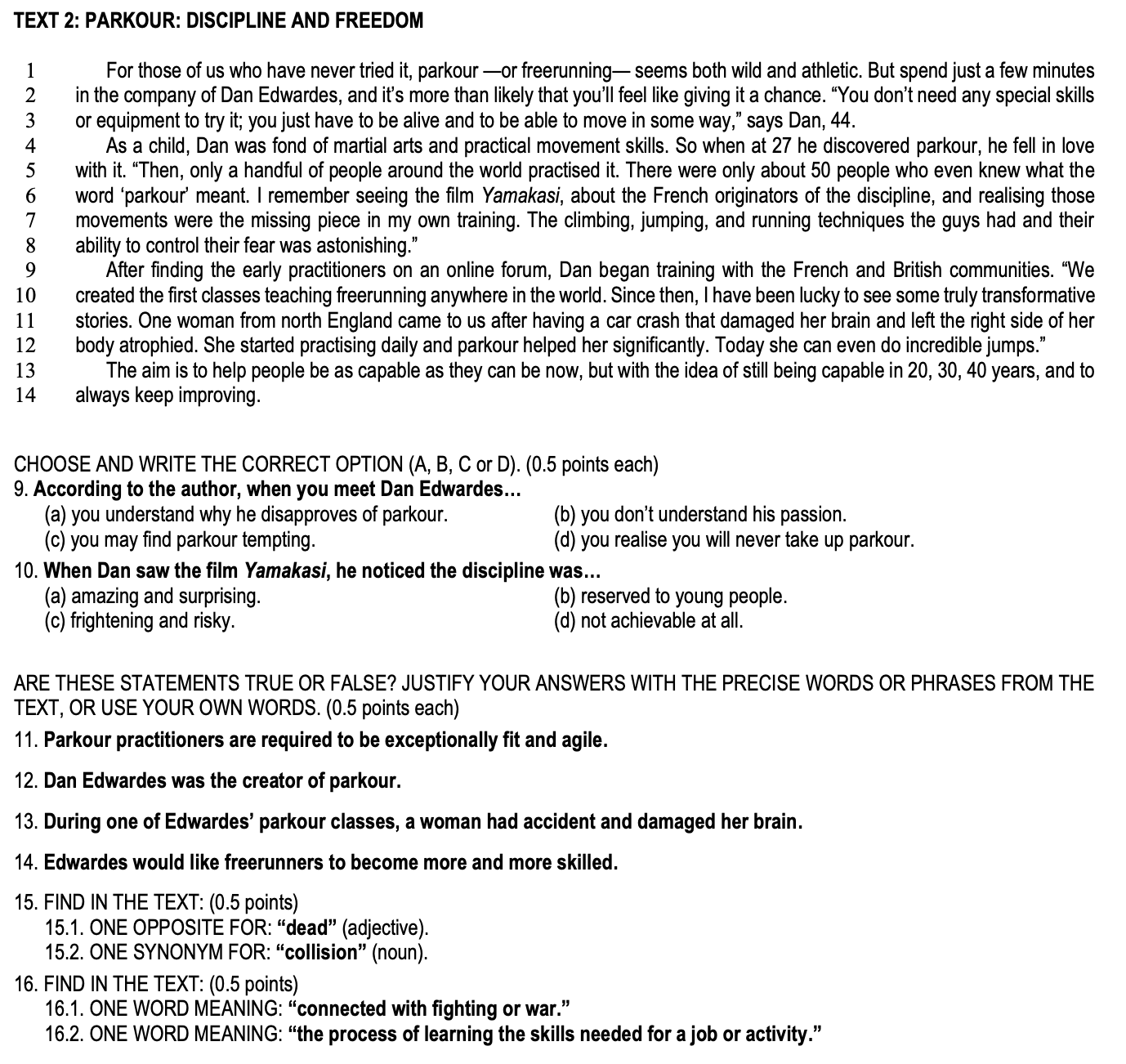 LENGUA EXTRANJERA (INGLÉS). Sesión informativa. Enero 2024
LENGUA EXTRANJERA (INGLÉS). Sesión informativa. Enero 2024
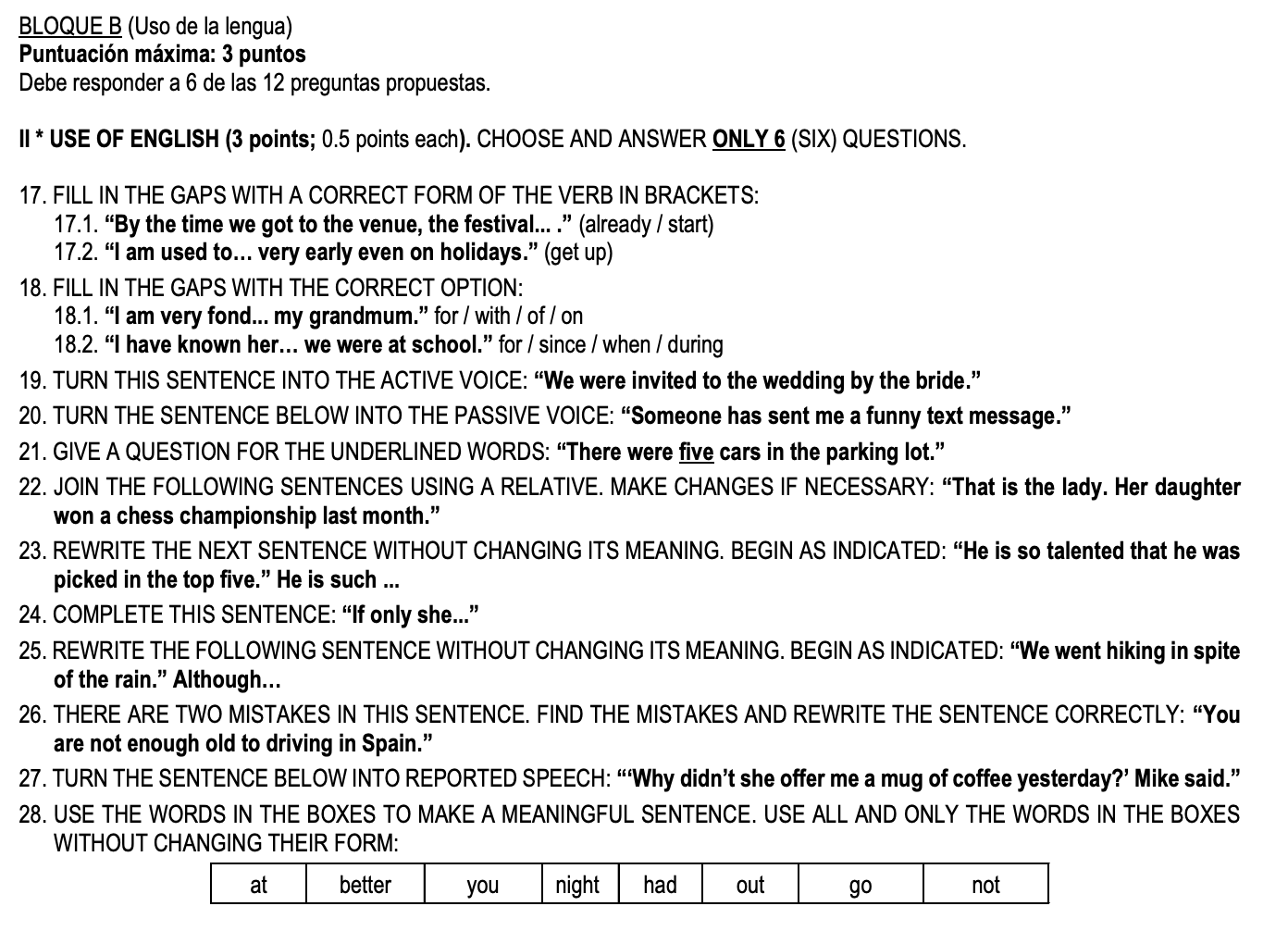 LENGUA EXTRANJERA (INGLÉS). Sesión informativa. Enero 2024
LENGUA EXTRANJERA (INGLÉS). Sesión informativa. Enero 2024
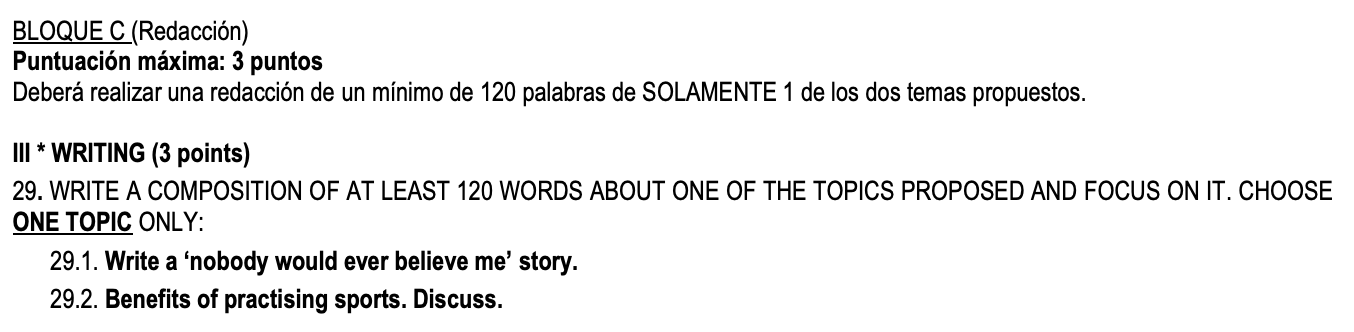 LENGUA EXTRANJERA (INGLÉS). Sesión informativa. Enero 2024
RESULTADOS CURSO 2022/2023
LENGUA EXTRANJERA (INGLÉS). Sesión informativa. Enero 2024
RESULTADOS CURSO 2021/2022
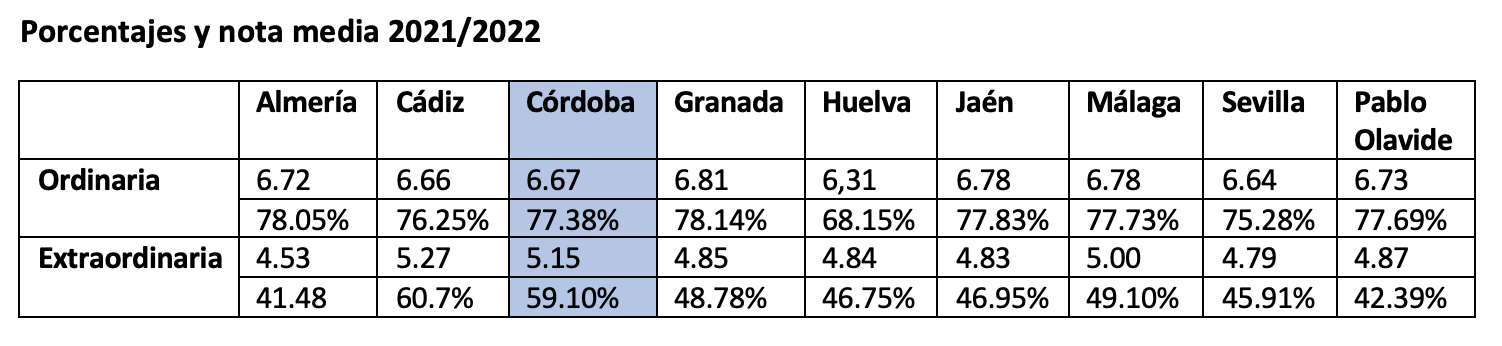 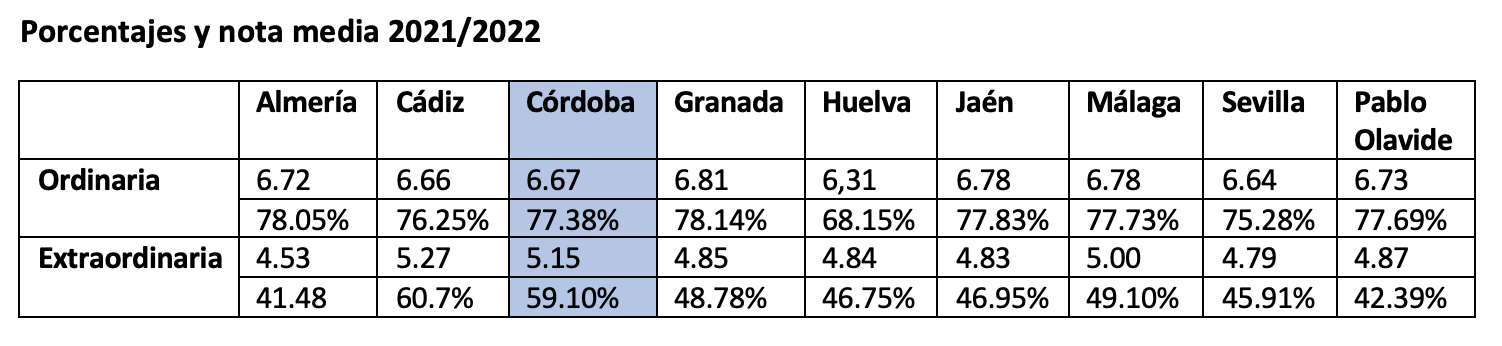